Завантаження документів у Google та підключення їх до сайту
Для завантаження документів (Наприклад Word, Excel, Power Point) на сайт потрібно: 
1. Зайти на сайт www://www.google.com.ua/,
 і натиснути кнопку Увійти
2. Ввести свою почтову адресу та пароль, або зареєструватися
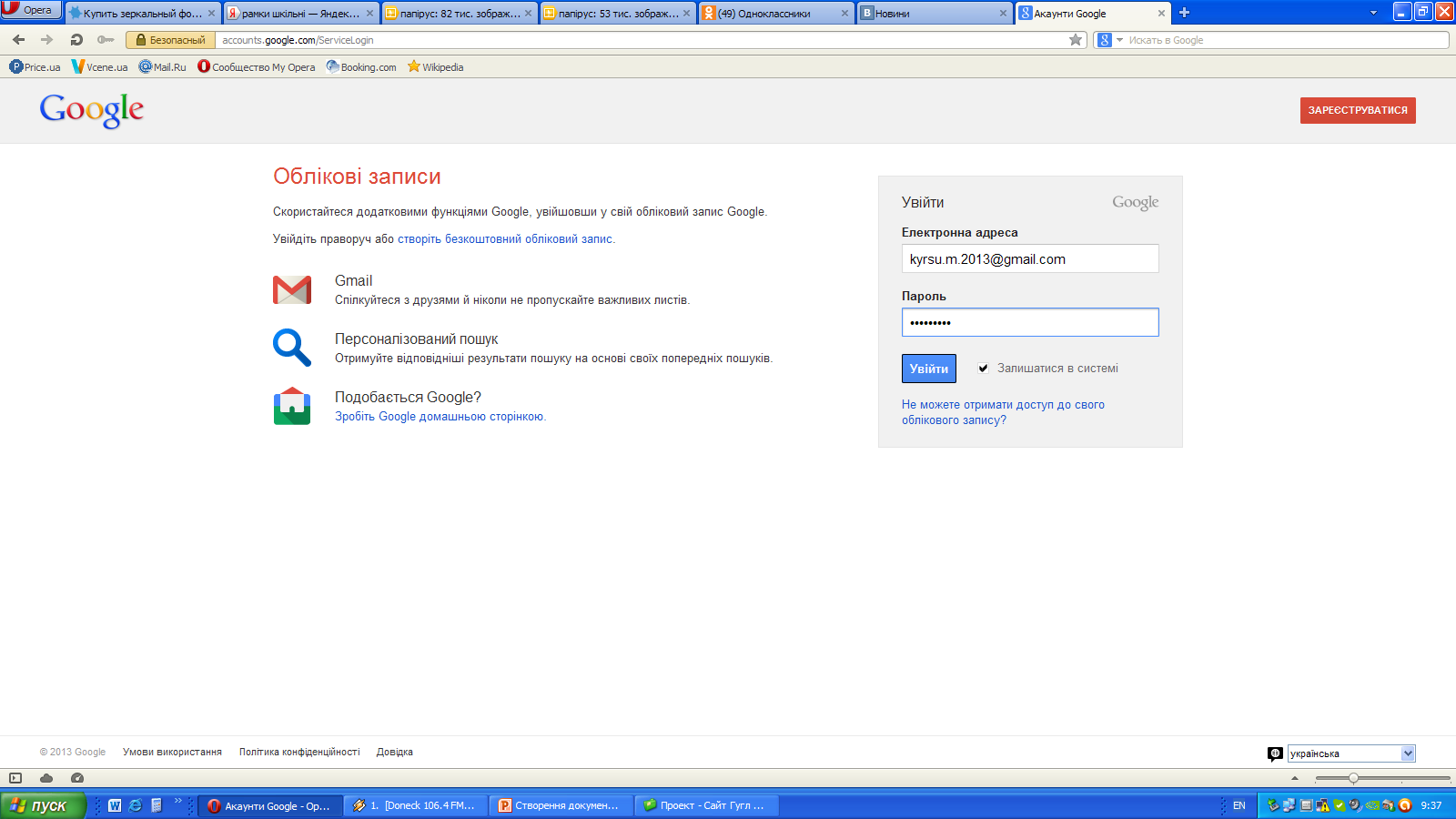 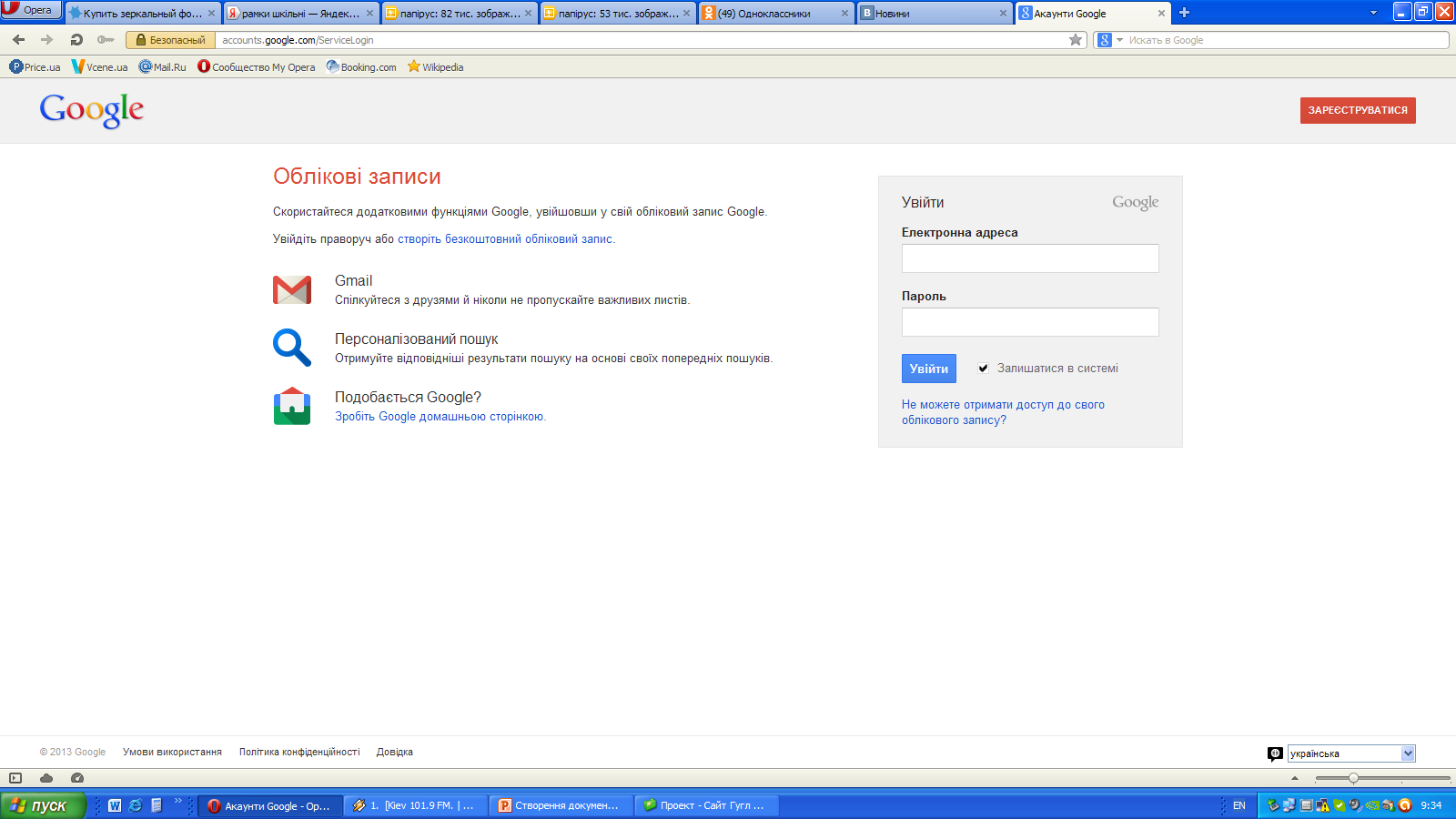 3. Вибрати вкладку Більше - ще більше - Документи
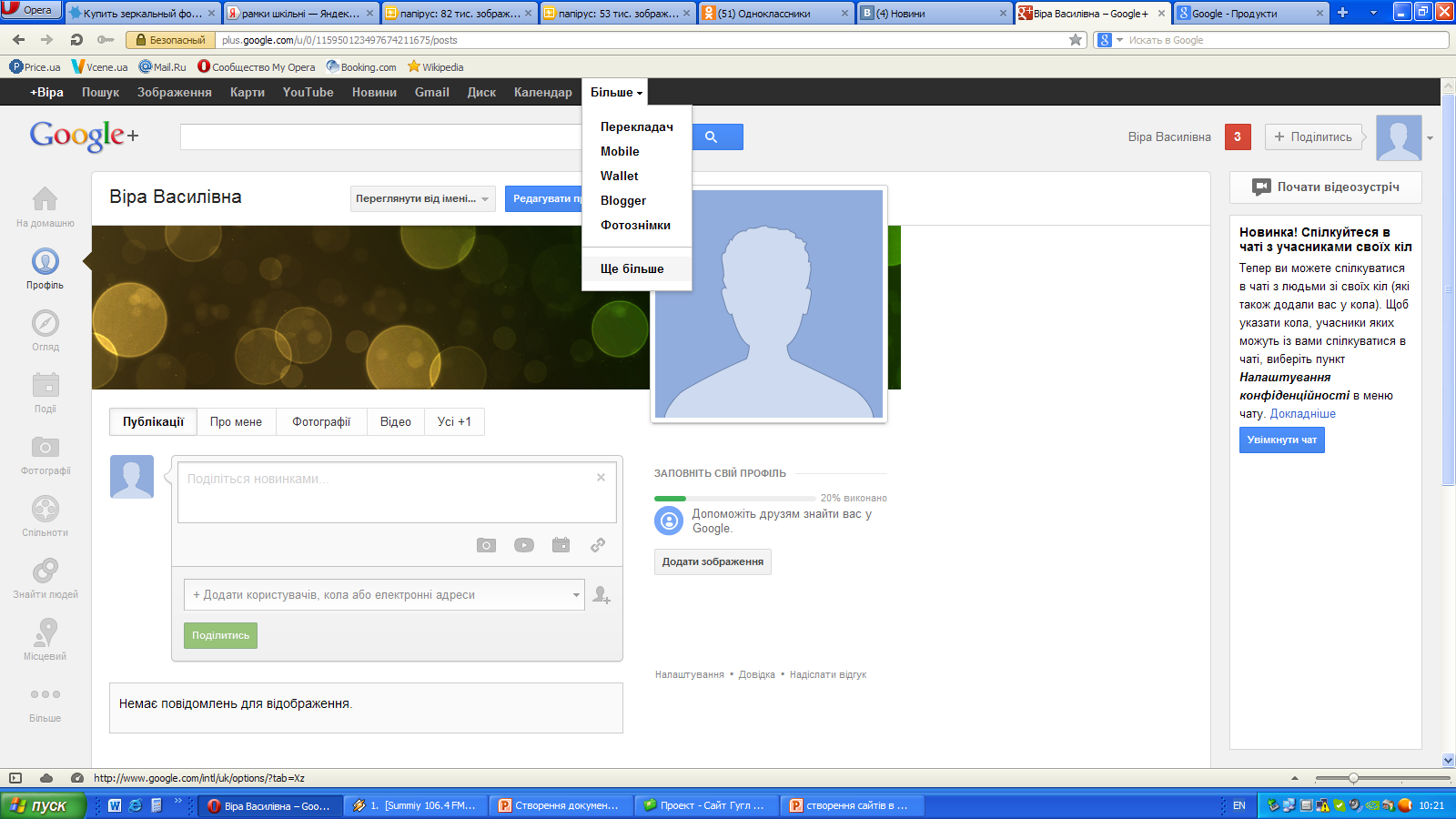 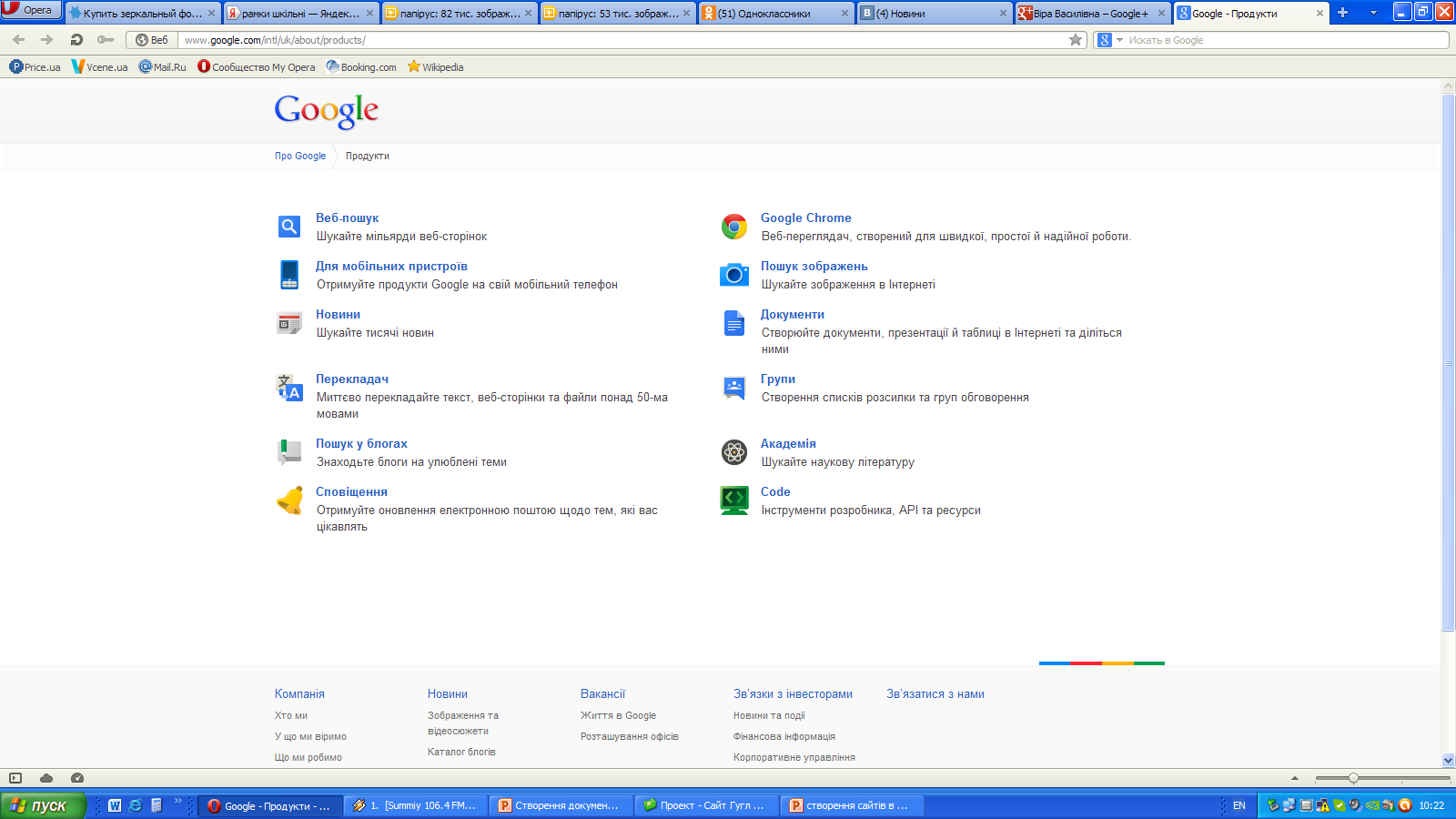 4. Натиснути кнопку Передати (або Завантажити), тоді Файли
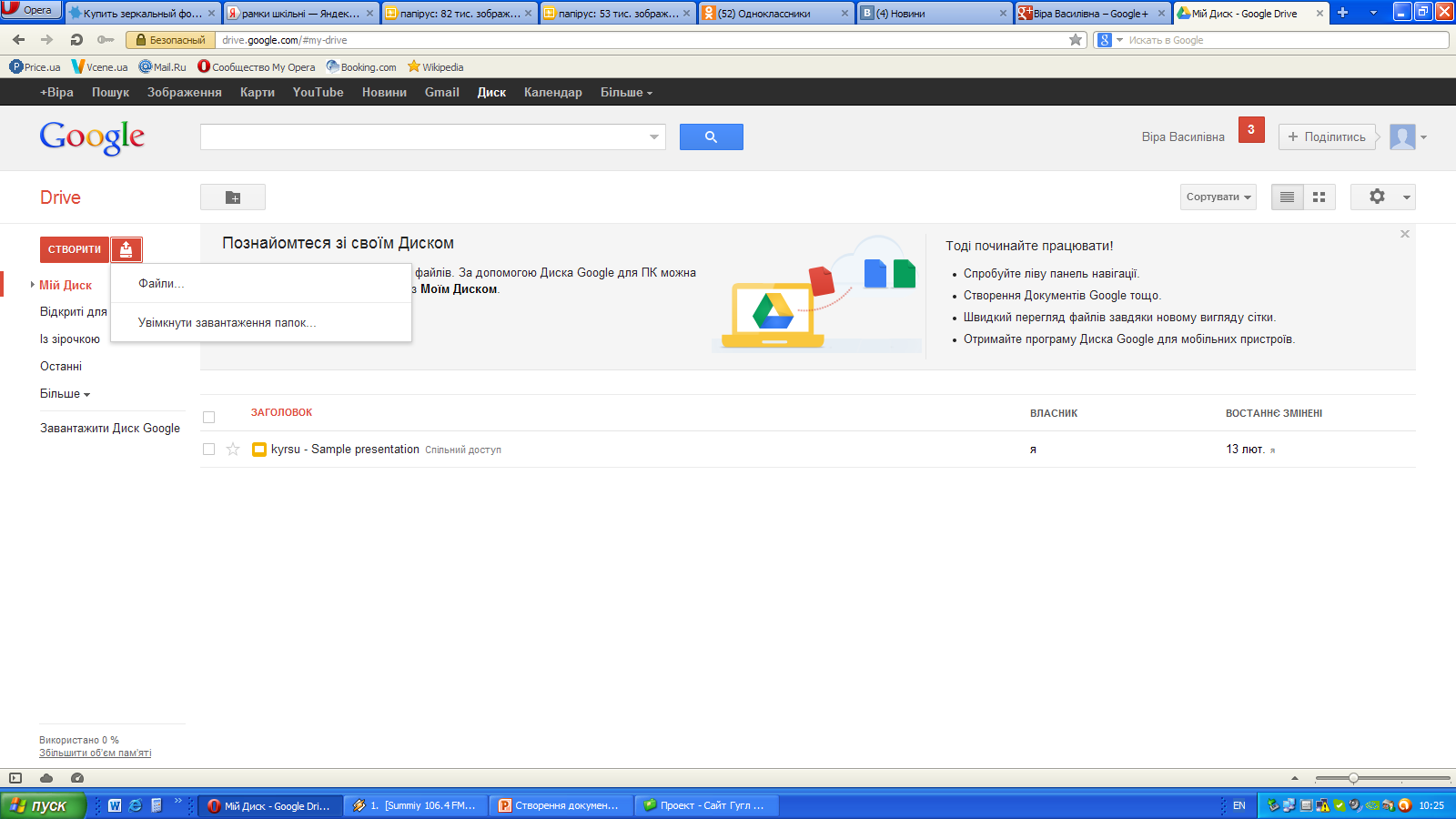 5. Вибрати з комп’ютера потрібний файл, натиснути кнопку Открыть, тоді кнопку Почати завантаження (або завантажиться автоматично)
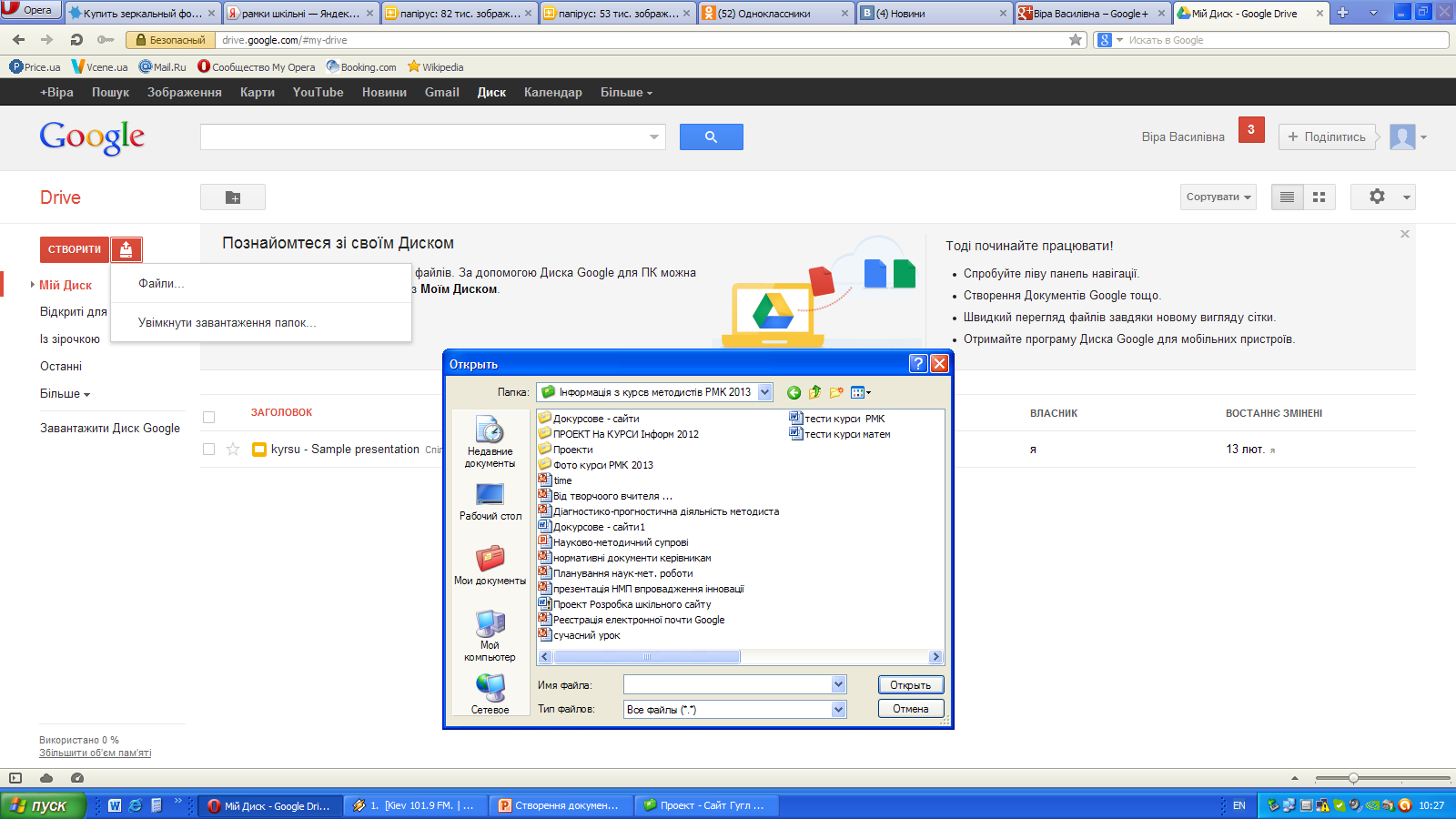 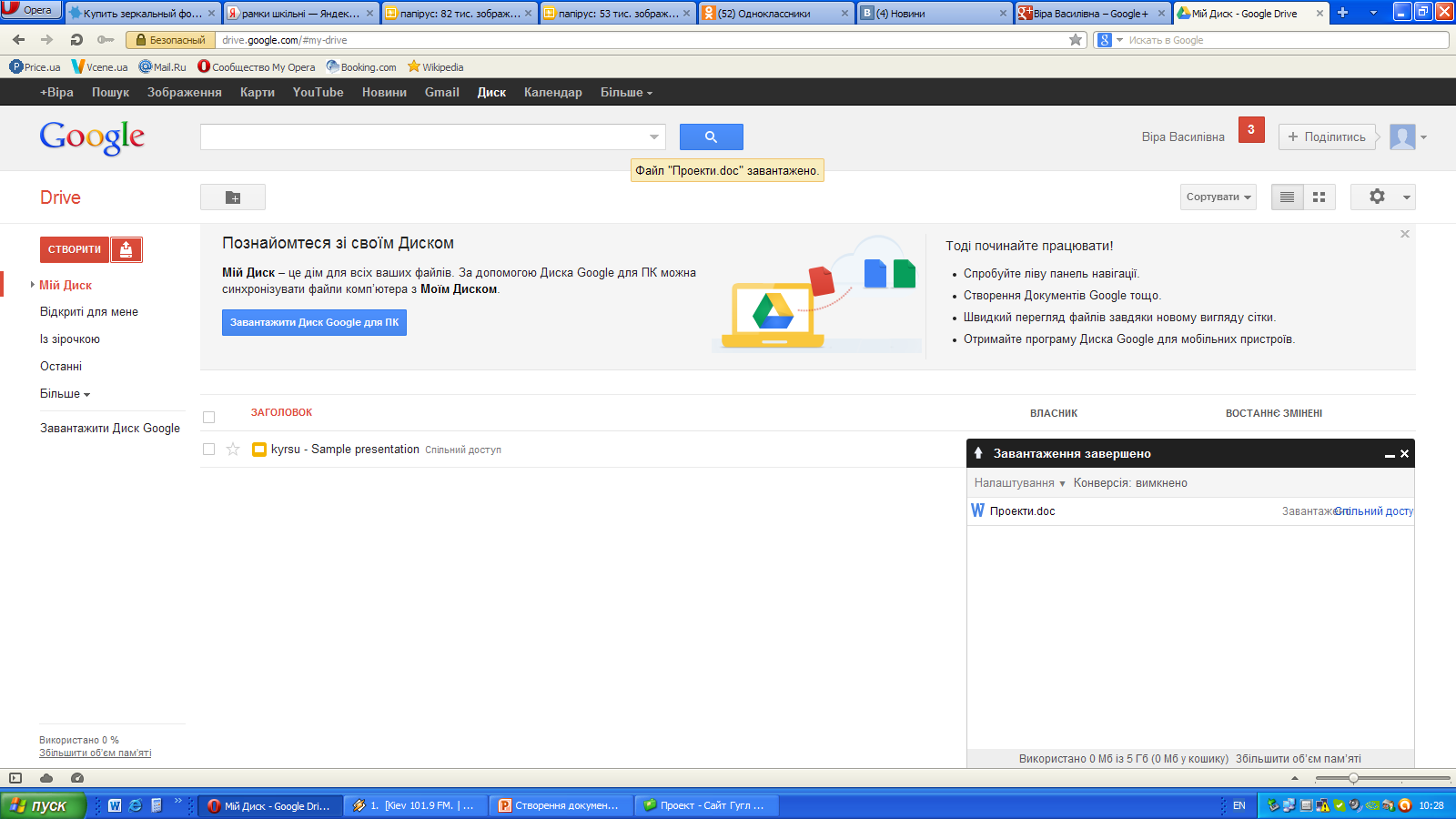 6. Чекаємо, поки завантажиться файл
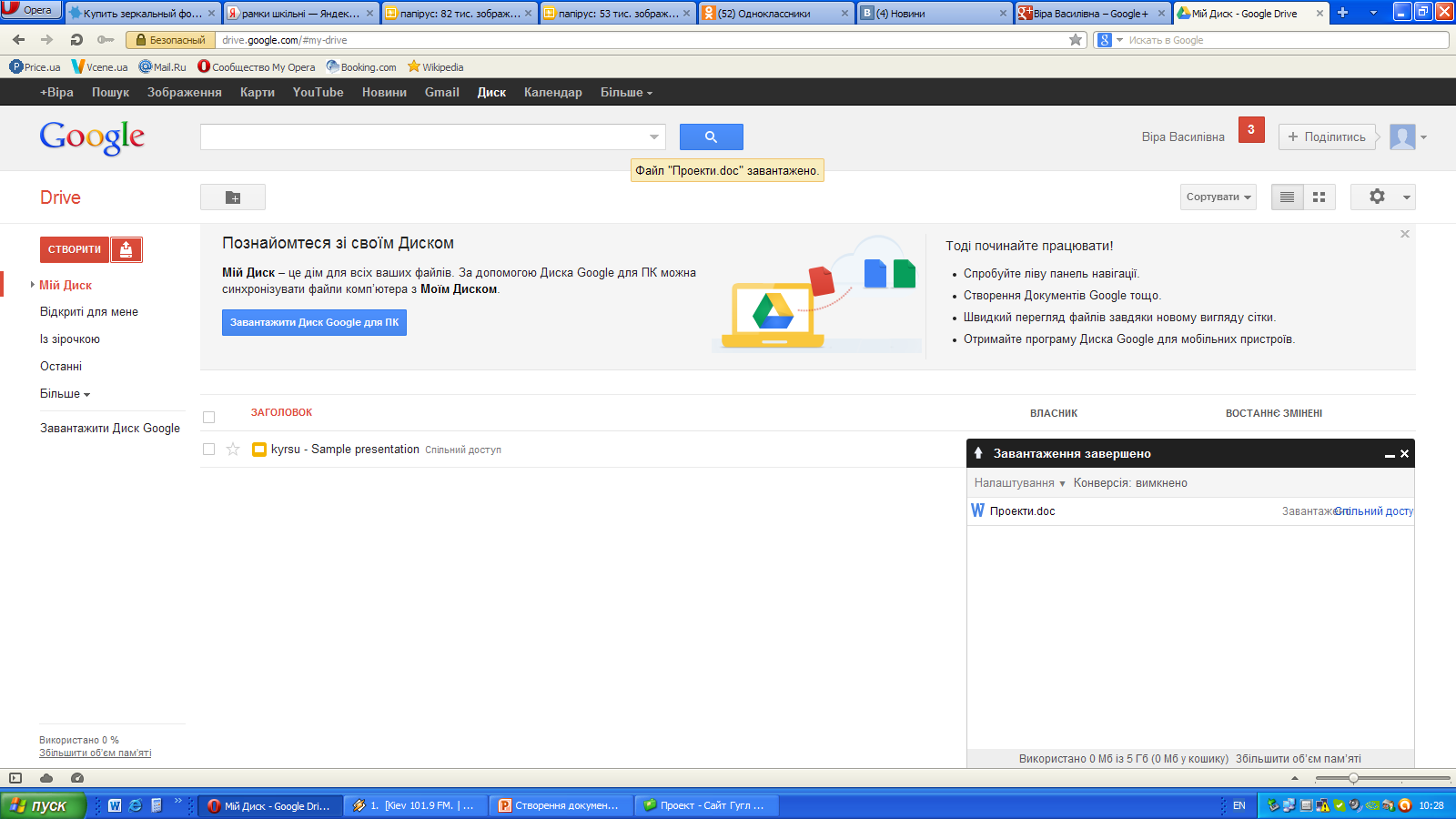 7. Тоді натискаємо кнопку Спільний доступ
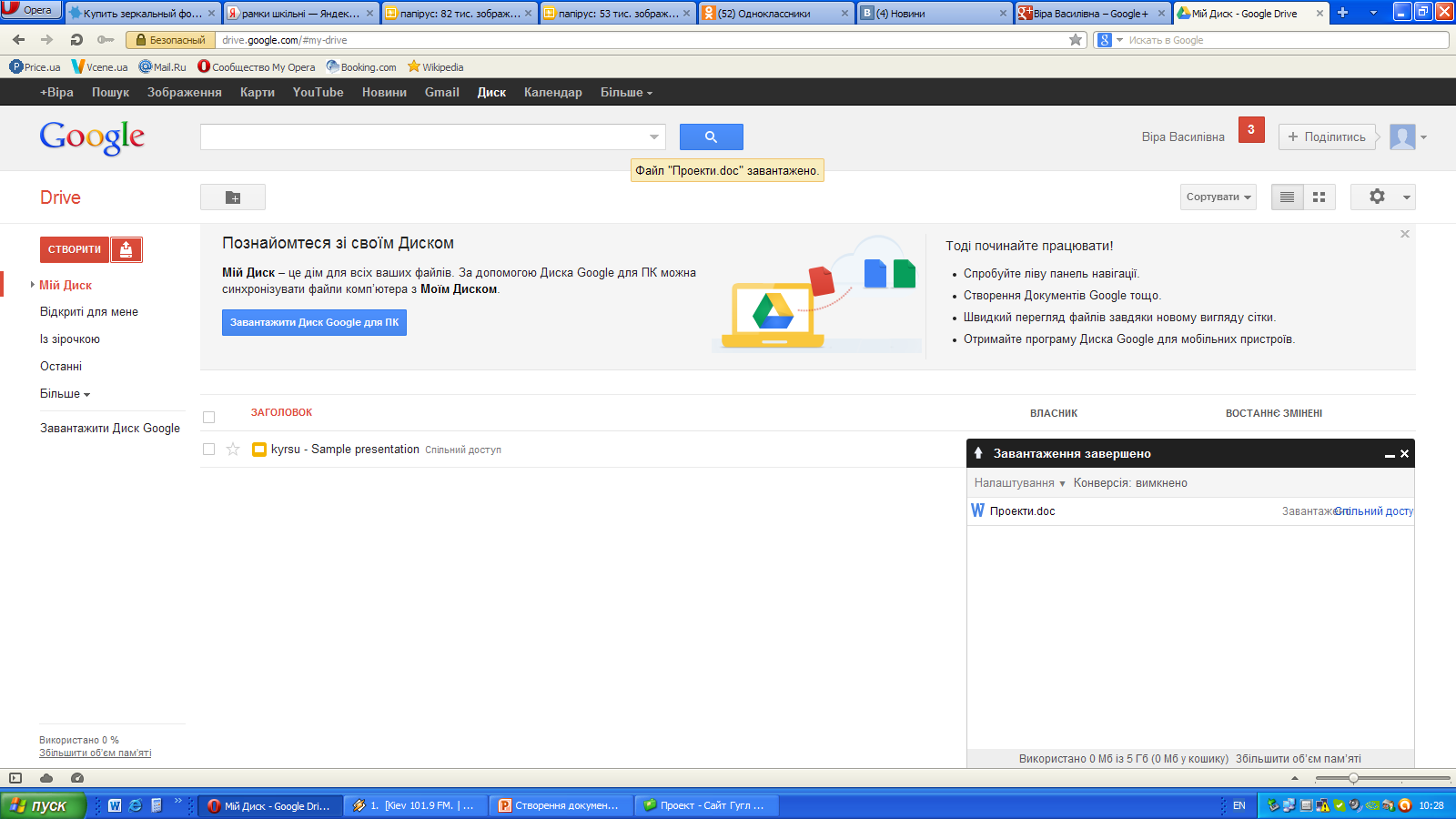 8. Натискаємо кнопку Змінити
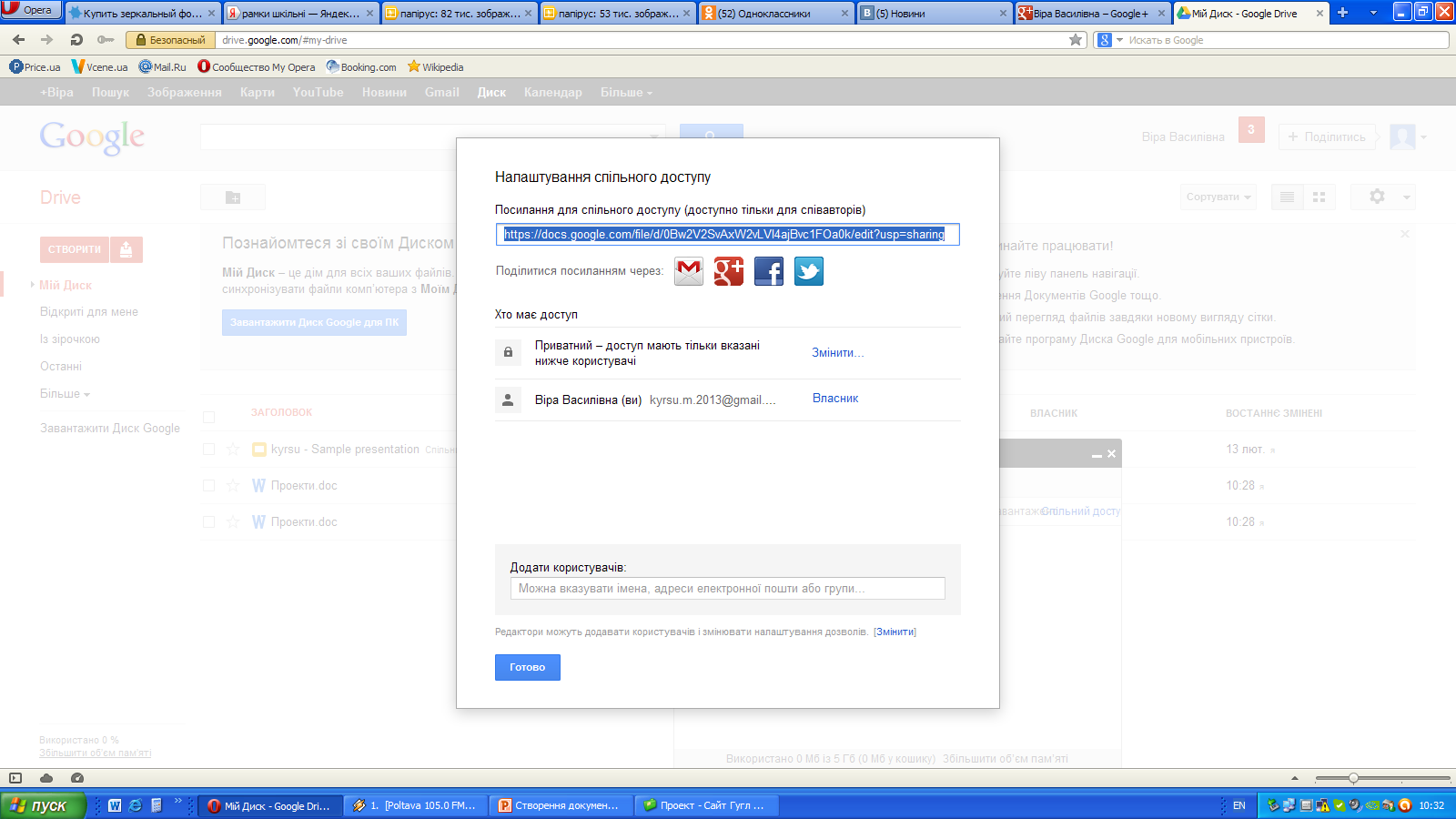 9. Відмічаємо галочку Для всіх у мережі, натискаємо кнопку Зберегти
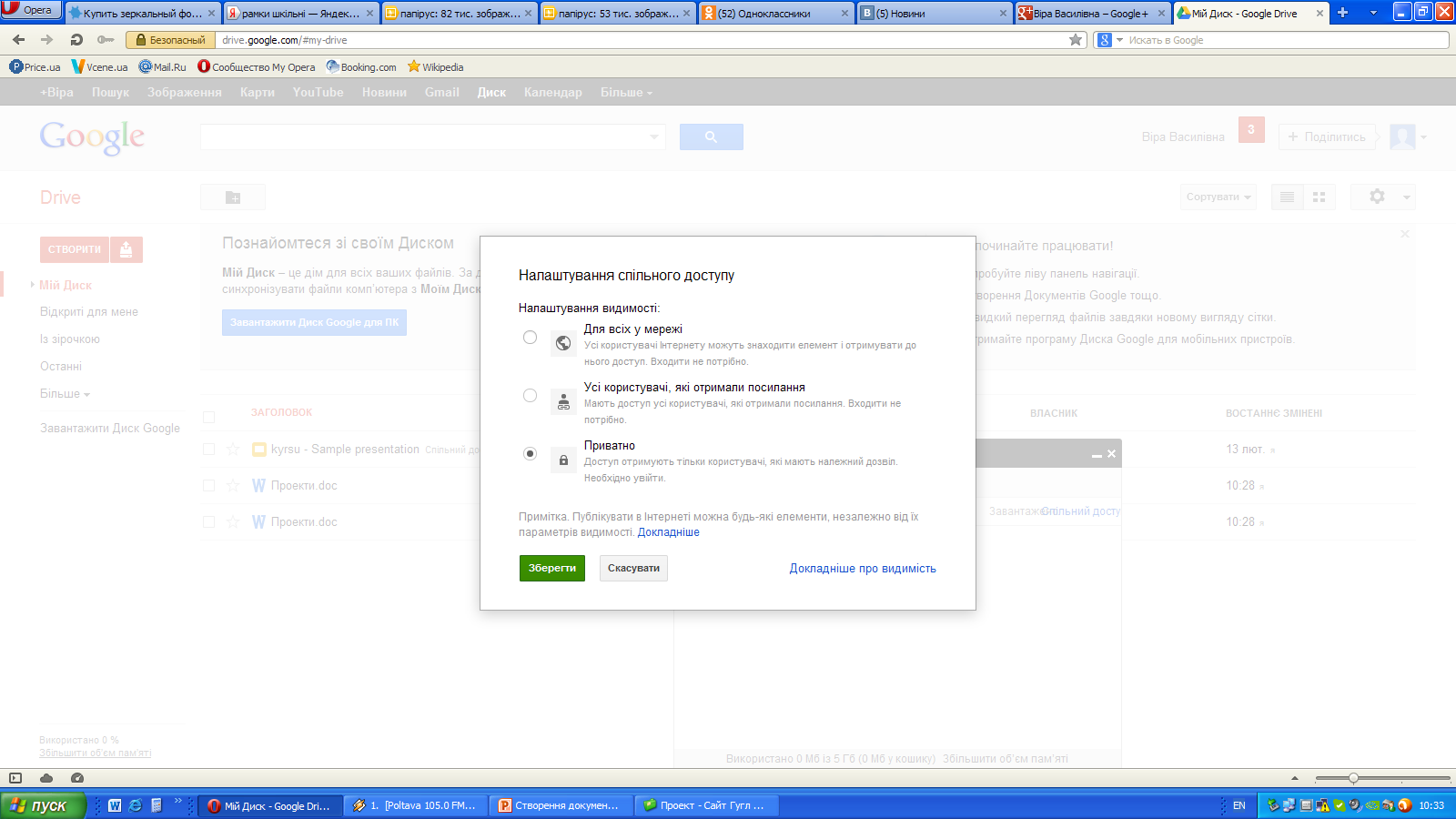 10. Копіюємо адресу посилання, натискаємо кнопку Готово
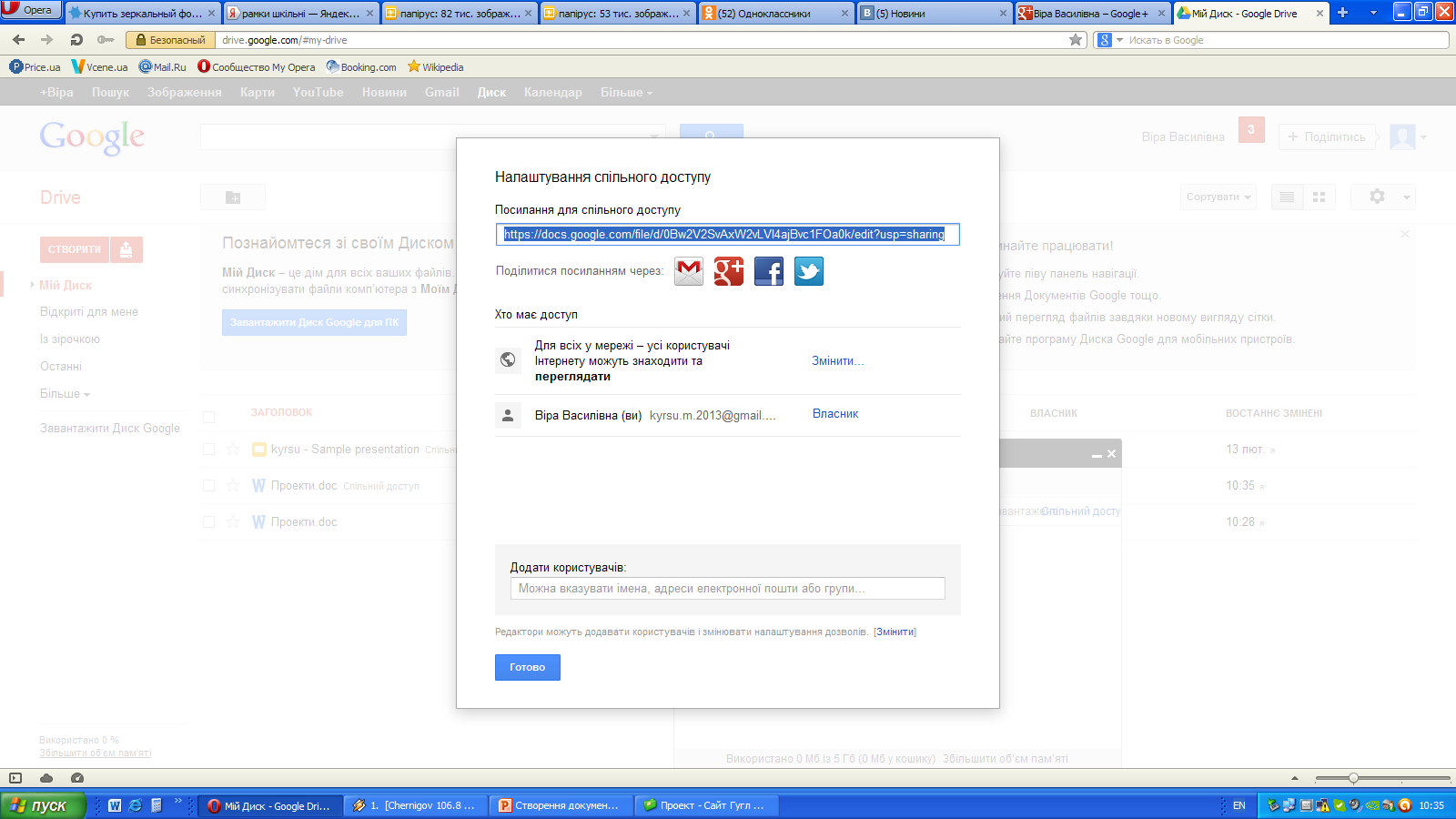 11. Переходимо на сайт, у публікації виділяємо текст, який буде посиланням, натискаємо Посилання
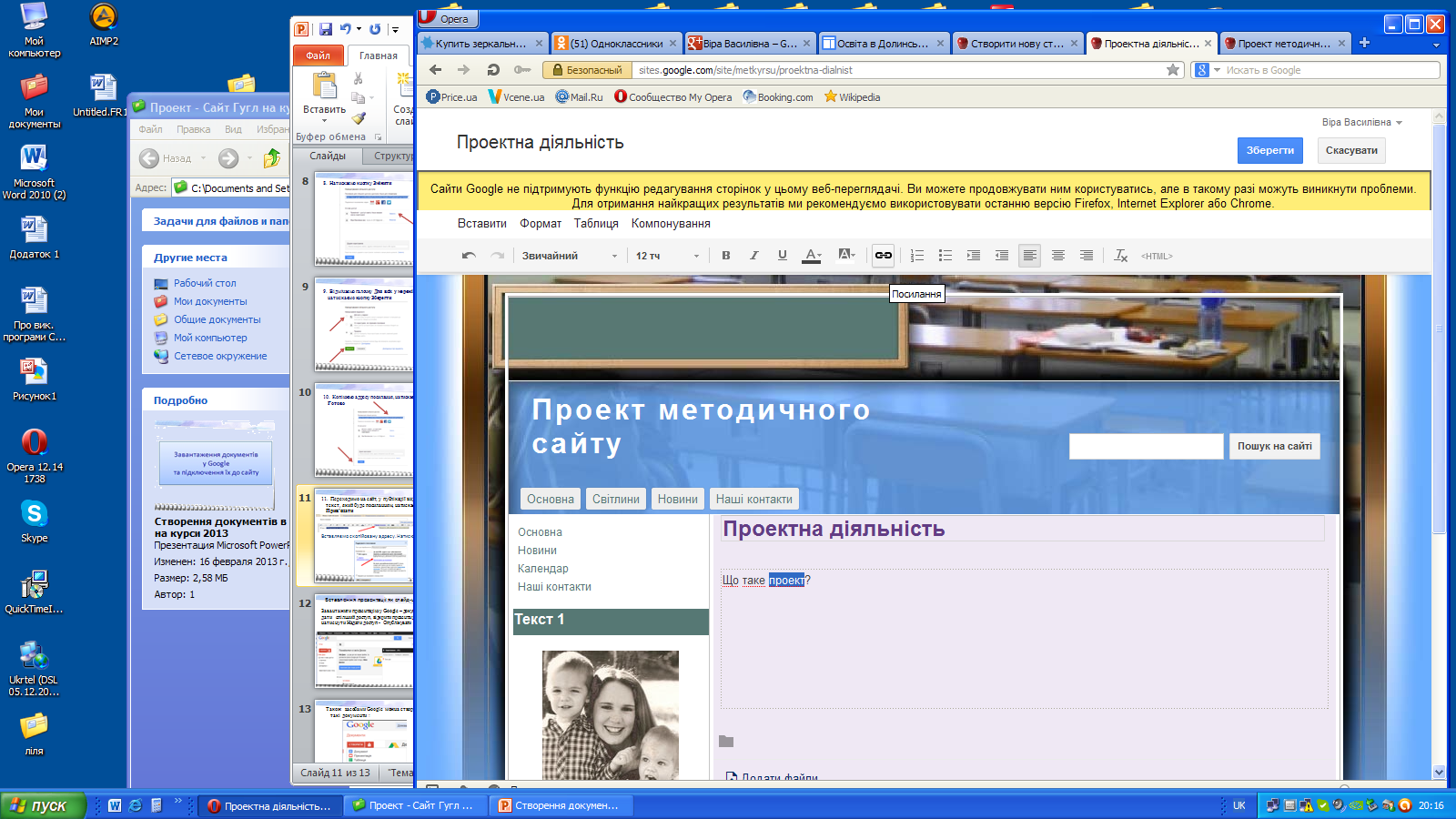 12 . У вікні, що відкриється вставляємо скопійовану адресу. Натискаєм Ок
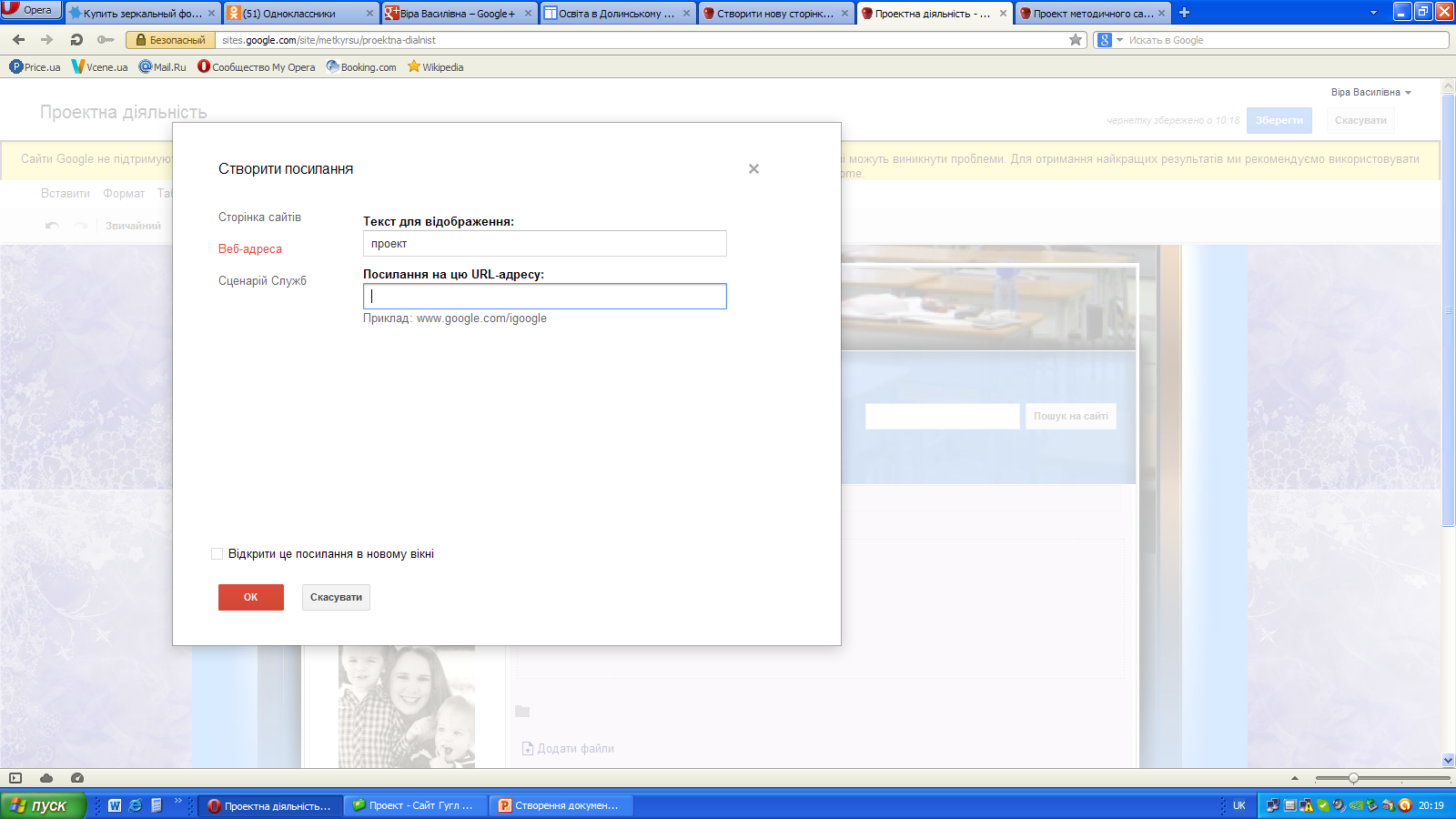 Також  засобами Google  можна створити такі документи :
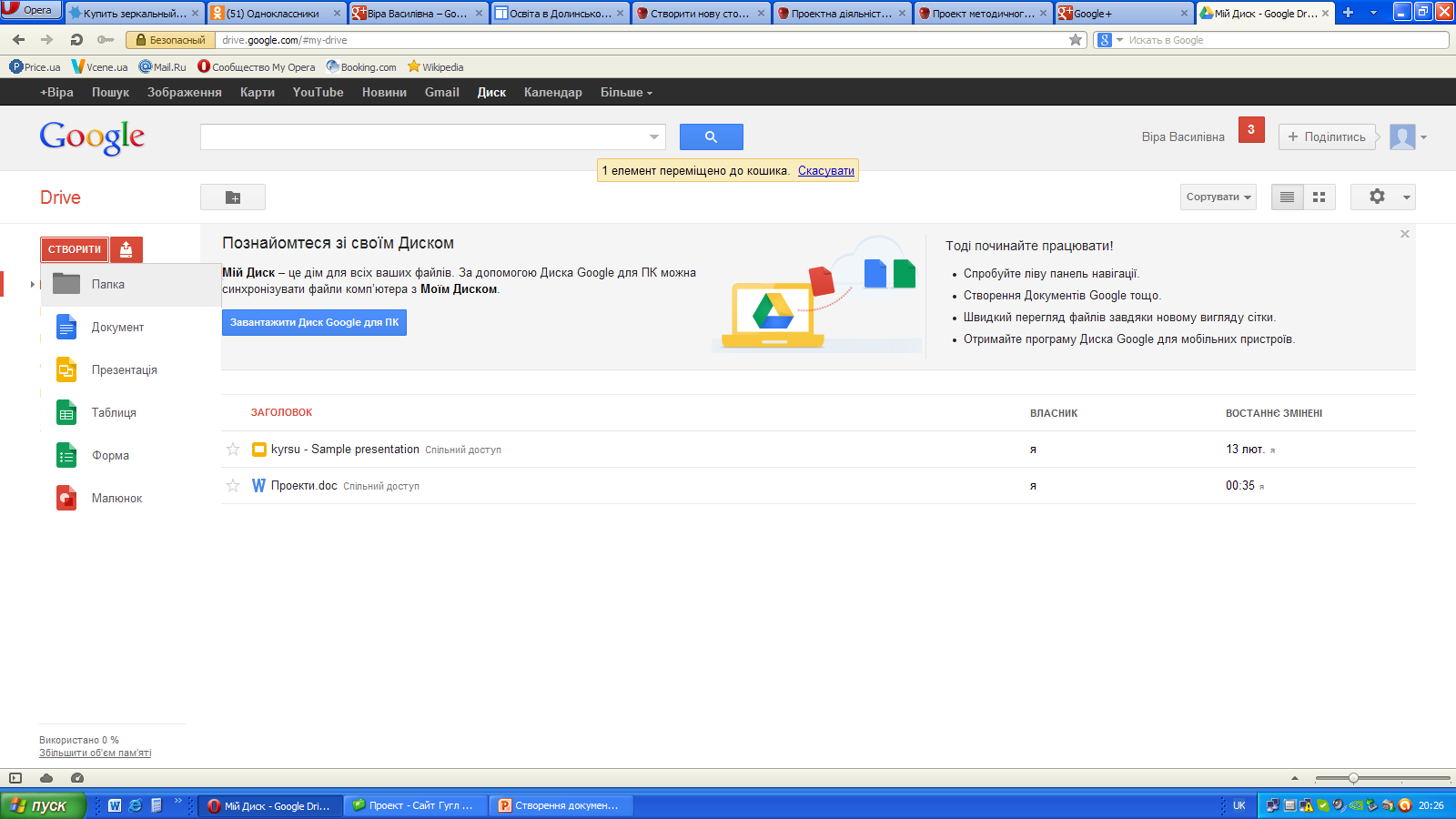